Программа проекта «Living Financially Smart»
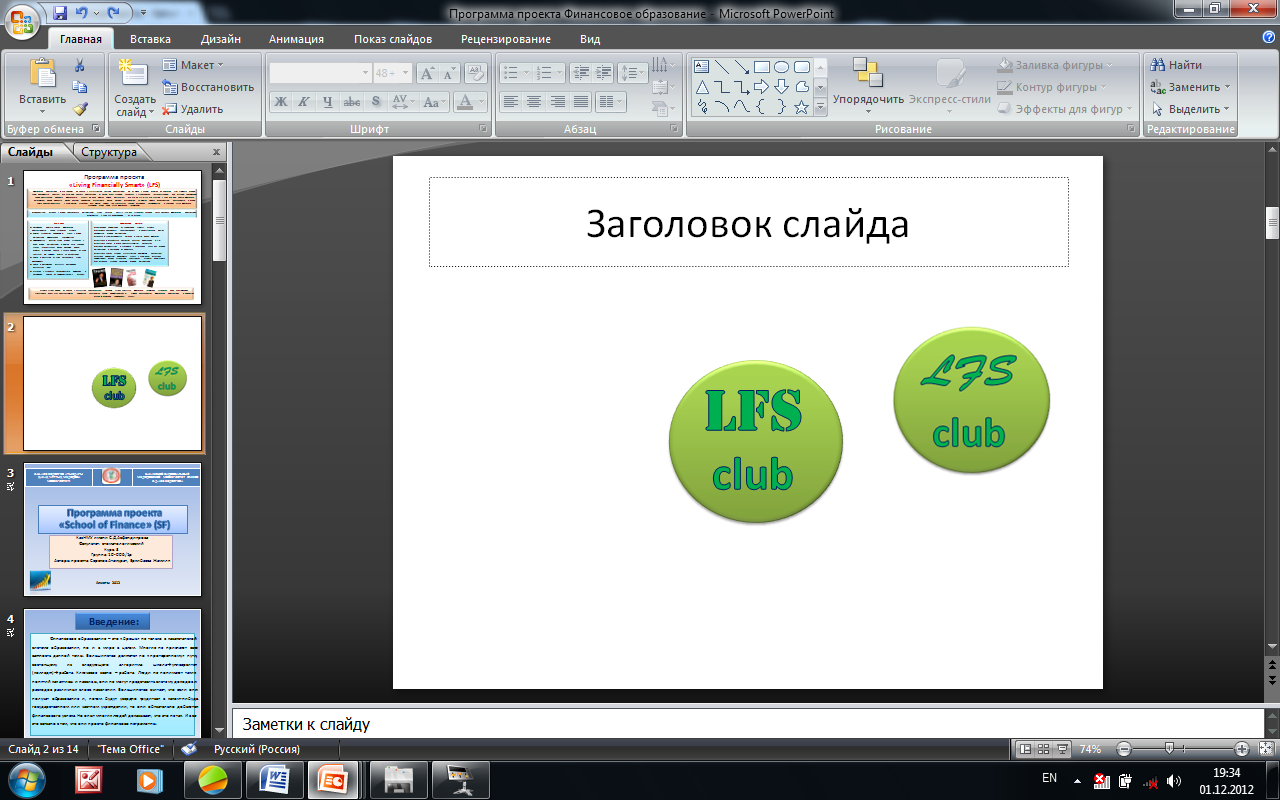 Финансовое образование – это «брешь» не только в казахстанской системе образования, но и в мире в целом. Многие не признают всю важность данной темы. Большинство считает, что если они получат образование и, потом будут усердно трудиться в каком-нибудь государственном или частном учреждении, то они обязательно добьются финансового успеха. Но опыт многих людей доказывает, что это не так. И все это связано с тем, что они просто финансово неграмотны. Время меняется очень быстро, ежедневно развиваются новые методы и технологии во многих сферах человеческой деятельности и нужно уметь приспосабливаться к этим новым условиям. Мы живем в мире, где существует тысячи различных возможностей и способов стать финансово успешным. Стоит лишь стать финансово грамотным.
Мы предлагаем открыть в нашем университете организацию «Living Financially Smart» (LFS) для студентов, которые хотят получить финансовое образование и выработать в себе все необходимые на то навыки.
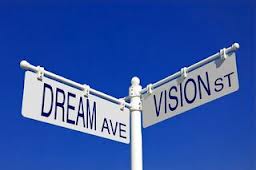 Наши цели:
   Повышение общего уровня финансовой 
      образованности среди студентов  КазНМУ;
   Уроки и дискуссии на тему правильного тайм-  
      менеджмента; 
   Уроки и обсуждения искусства достижения 
       результатов (GTD);
   Развитие в студентах аналитического мышления и 
       повышения уровня их коммуникативных навыков.
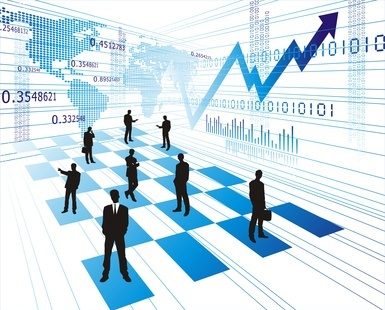 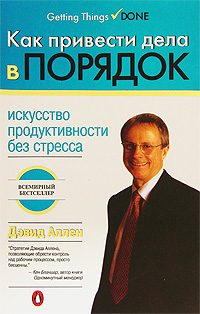 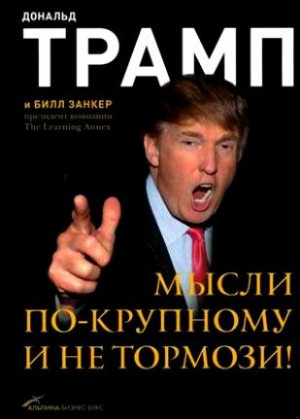 Необходимые ресурсы:
постоянное помещение на территории кампуса КазНМУ
назначить президента, вице-президента и представителей других должностей данной организации;  
создать и зарегистрировать логотип и слоган школы финансов;
составить и распечатать листовки, плакаты, объявления и т.д.;
составить список и найти соответствующую литературу ;
открыть интернет-сайт и странички в социальных сетях для данной организации, и постоянно их обновлять;   
составить список авторов казахстанской нон-фикшн литературы, известных личностей, добившихся успеха в этом деле, известных профессоров, членов ассоциации выпускников КазНМУ, и приглашать их на открытые встречи с членами данной организации
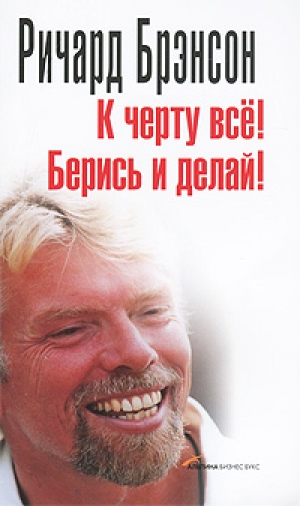 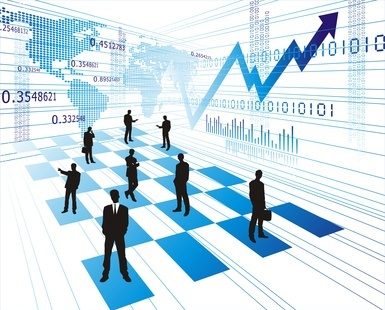 КазНМУ имени С.Д.Асфендиярова
Факультет: стоматологический
Курс: 3
Группа: 10-006/1р
Авторы проекта: Сереков Атамурат
                                 Еркибаева Жамиля
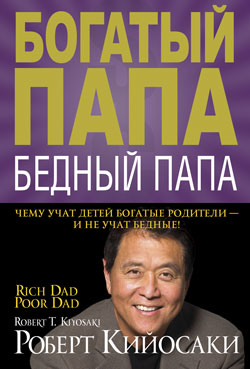 КазНМУ станет одним из первых в Казахстане университетов, который станет выпускать финансово грамотных студентов. Ведь это важнейшая характерная черта всех преуспевающих личностей в настоящее время. Профессионализм в сфере деятельности, финансовое образование и лидерские навыки – основные компоненты успеха.